Використання води людиною
Виконала
учениця 5-Б класу
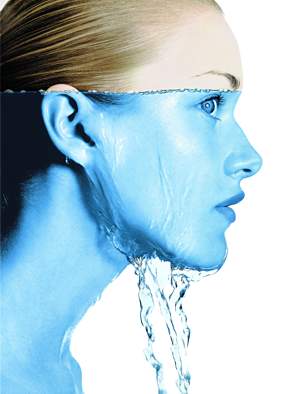 Вода – це життя
Приблизно на 2/3 людське тіло складається з води.
 У складі живої клітини вона також займає перше місце в кількісному відношенні.
Чим більше в клітині води, тим вище інтенсивність обміну речовин.
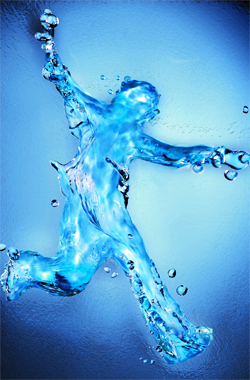 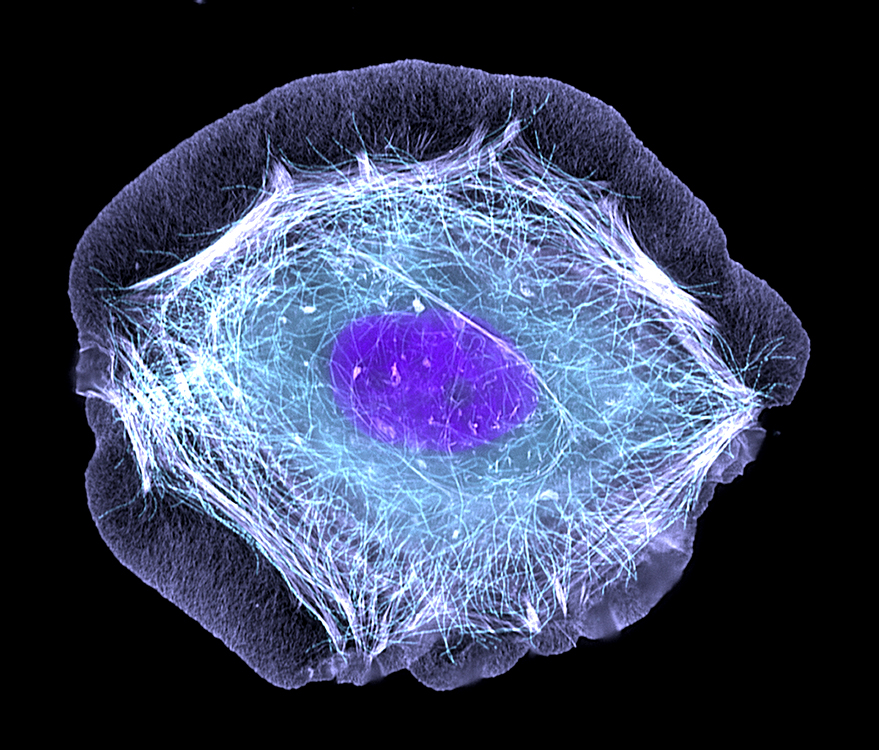 Властивості води та її функції в організмі
Без води було б неможливе збереження обсягу і пружності живої клітини.
 Переважна частина хімічних реакцій в організмі протікає у водних розчинах. 
Виборча здатність розчиняти і не розчиняти певні речовини, висока теплоємність і теплопровідність, нестисливі та інші властивості роблять воду незамінною для життя.
Роль води у повсякденному житті людини
Людина має справу з водою щодня протягом життя. Вона використовує її для пиття та приготування їжі, умивання, купання і багато чого іншого.
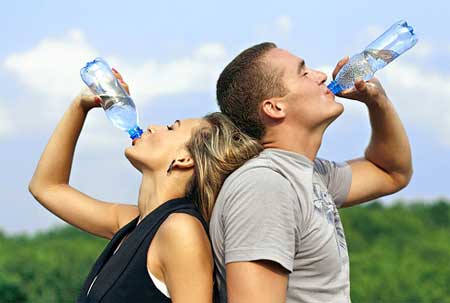 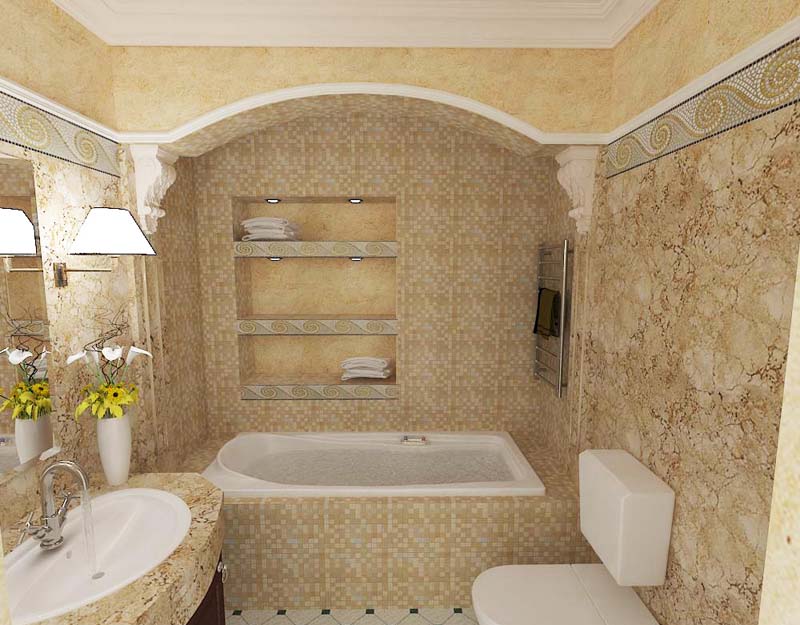 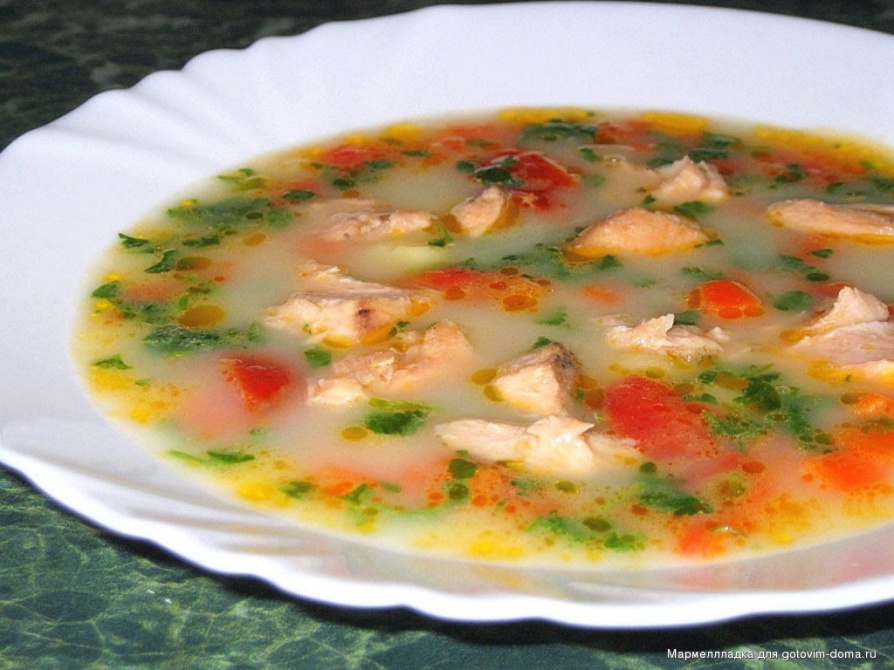 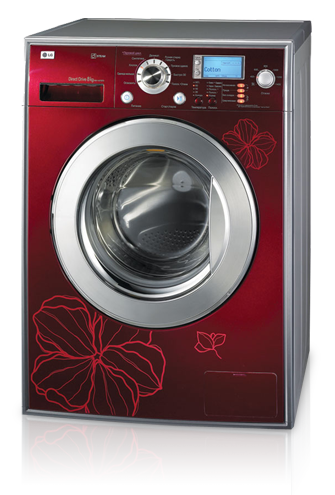 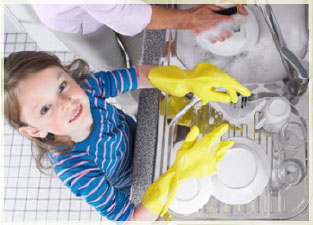 Життя без води
Якщо без їжі можна прожити до 50 днів, то без води — не більше 5.
 Сильне зневоднення може призвести до непритомності і виникнення галюцинацій. 
Зрештою такий стан без надання медичної допомоги закінчується летально.
Спрага нерідко маскується під апетит. Якщо вас тягне перекусити, часто буває досить просто попити води.